A survey of PERiLS cold pools
Miranda Silcott* and Matt Parker
Marine, Earth, & Atmospheric Sciences
North Carolina State University
Raleigh, North Carolina

*current affiliation: CIWRO/NSSL, Norman, OK


with collaborators:
Karen Kosiba, Steve Nesbitt, Jeff Trapp, Chris Weiss, Josh Wurman
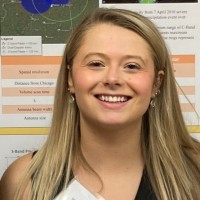 Acknowledgments: NSF grant  AGS-2020588; B. Coffer; G. Lackmann; S. Yuter; numerous students and technicians who worked on our teams in the field
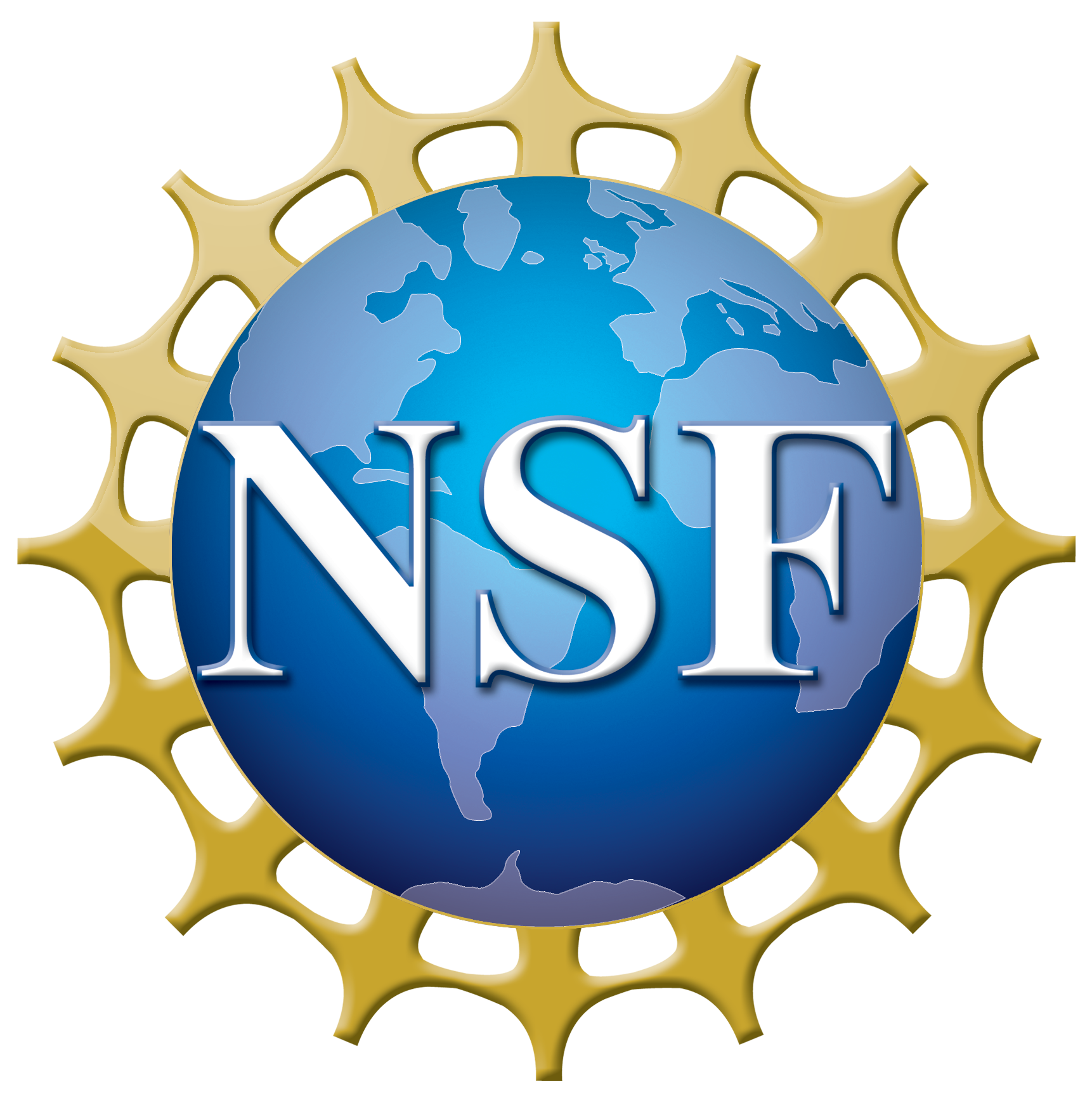 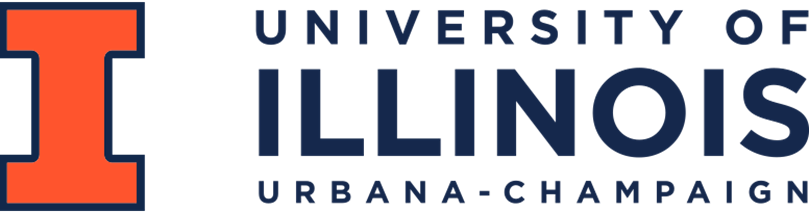 MOTIVATION
Cold pool properties are important for a number of squall line processes
Lifting that facilitates system maintenance
Baroclinic generation of horizontal vorticity that might be linked to vortices
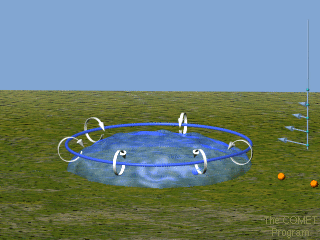 COMET: MCS module
BACKGROUND
Engerer et al (2008):
surface observations of 39 Oklahoma QLCSs
Bryan and Parker (2010):
series of soundings from one Oklahoma QLCS
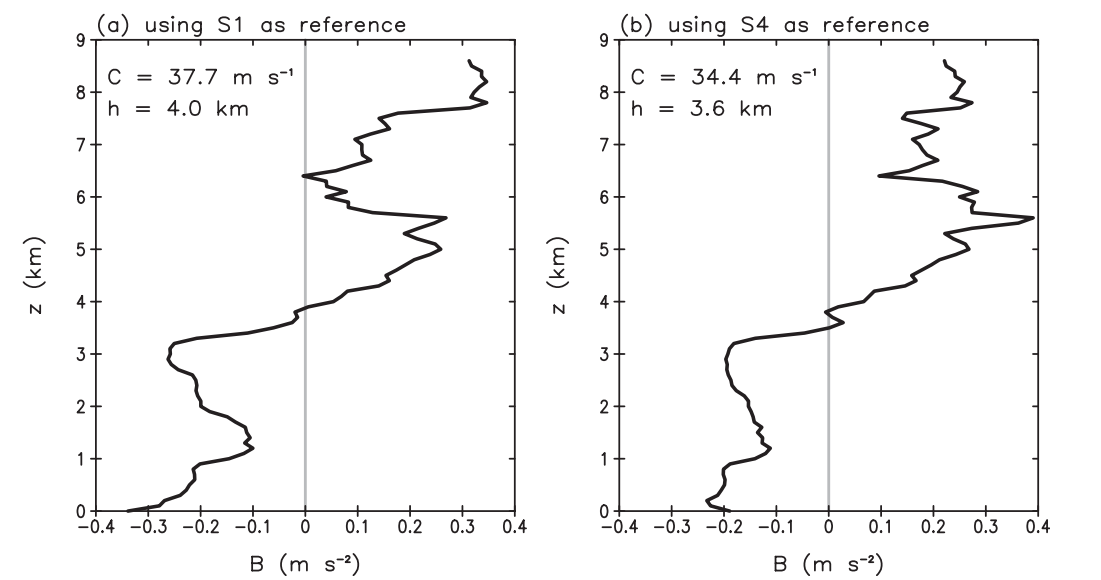 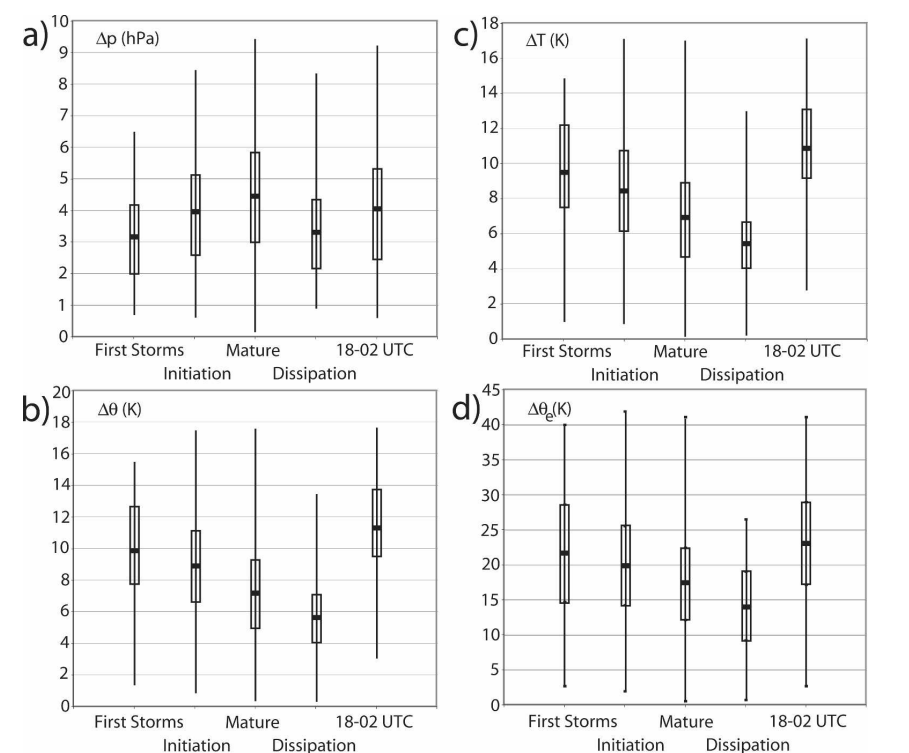 “Perhaps a cold pool ‘audit’ would be beneficial to the community.” –Bryan and Parker (2010)
We’ve had only a few glimpses at cool season/Southeastern QLCS cold pools
(e.g.  McDonald and Weiss 2021)
CORE DATASETS (SO FAR)
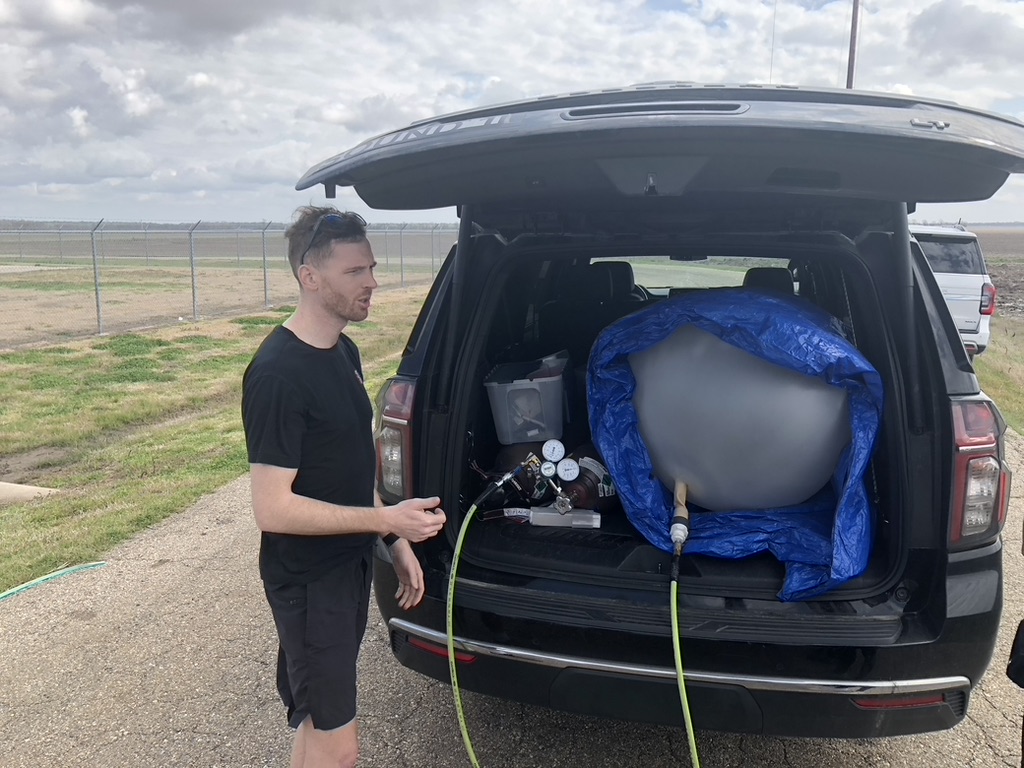 5 NCSU/UIUC/FARM Sounding Systems

2-3 NCSU/UIUC/FARM Mobile Mesonets + FARM Pods

TTU Sticknets (“Stesonet”)

Y1 full QC, Y2 pre-QC
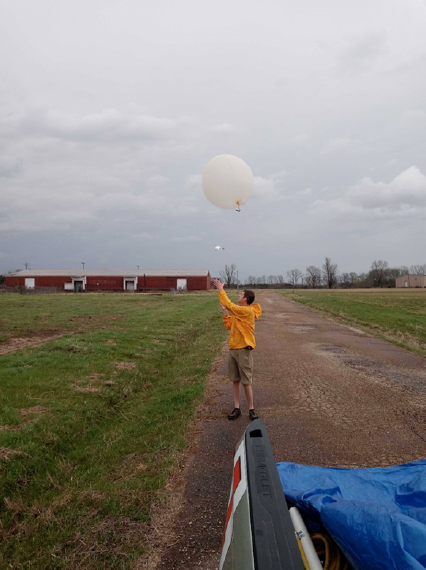 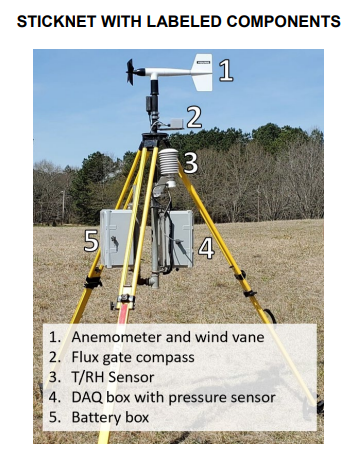 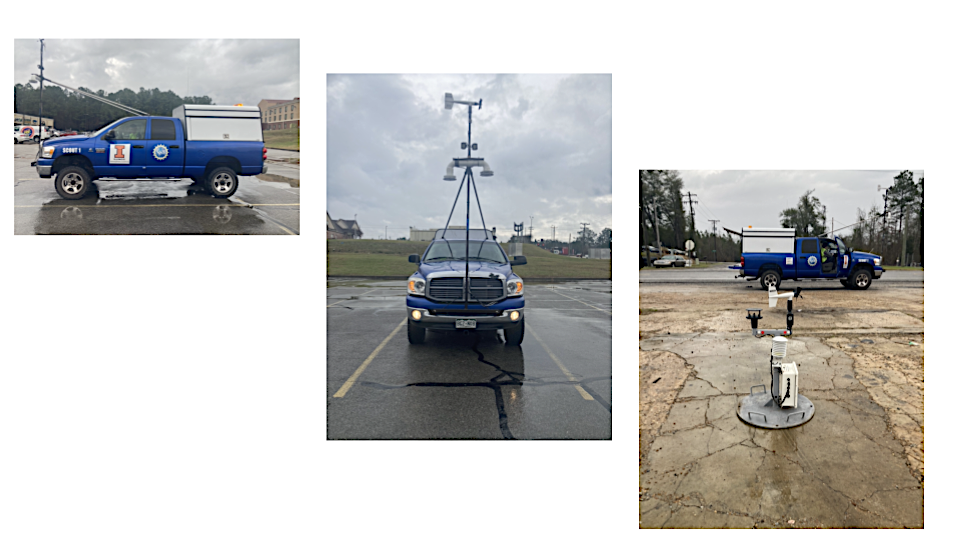 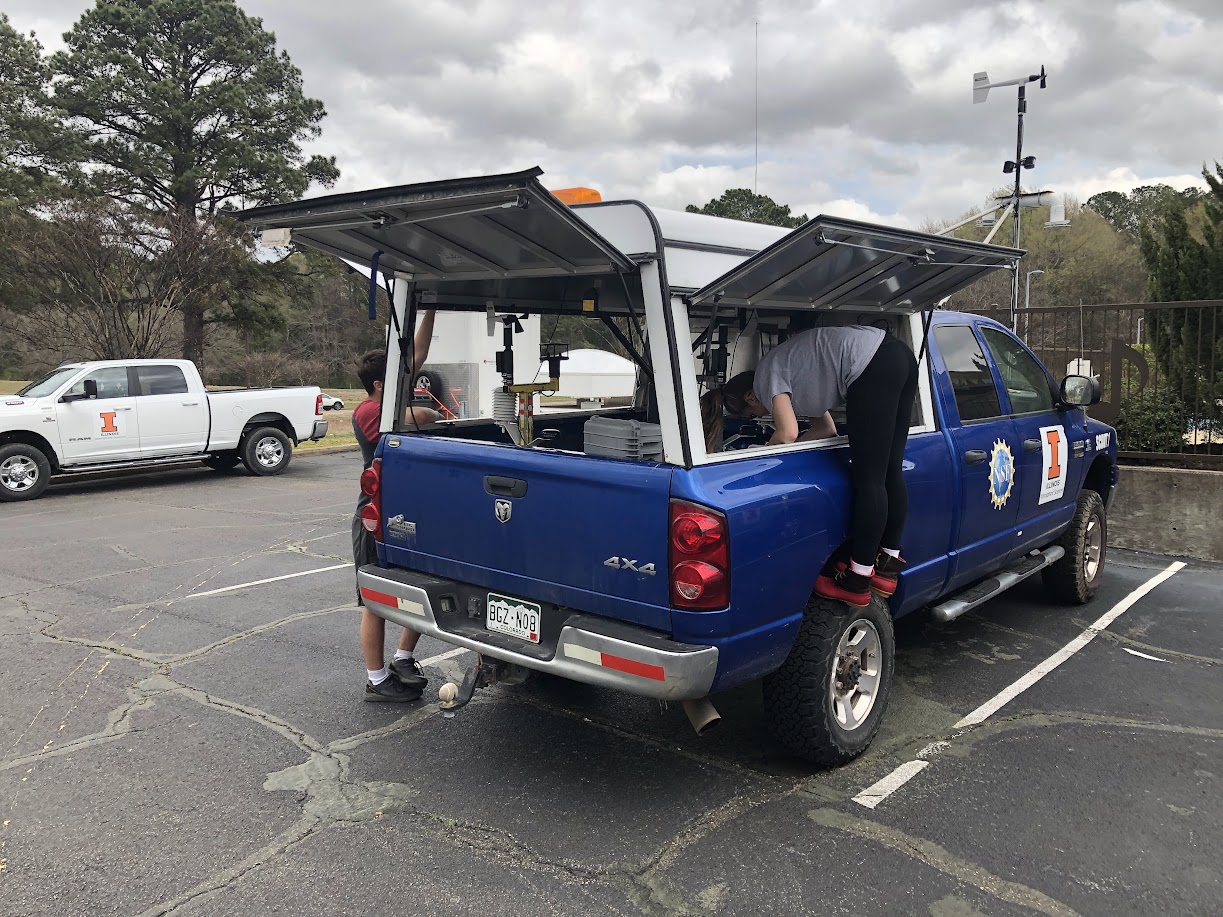 CASE SELECTION
Y1 IOP1
Y1 IOP2
Y1 IOP3
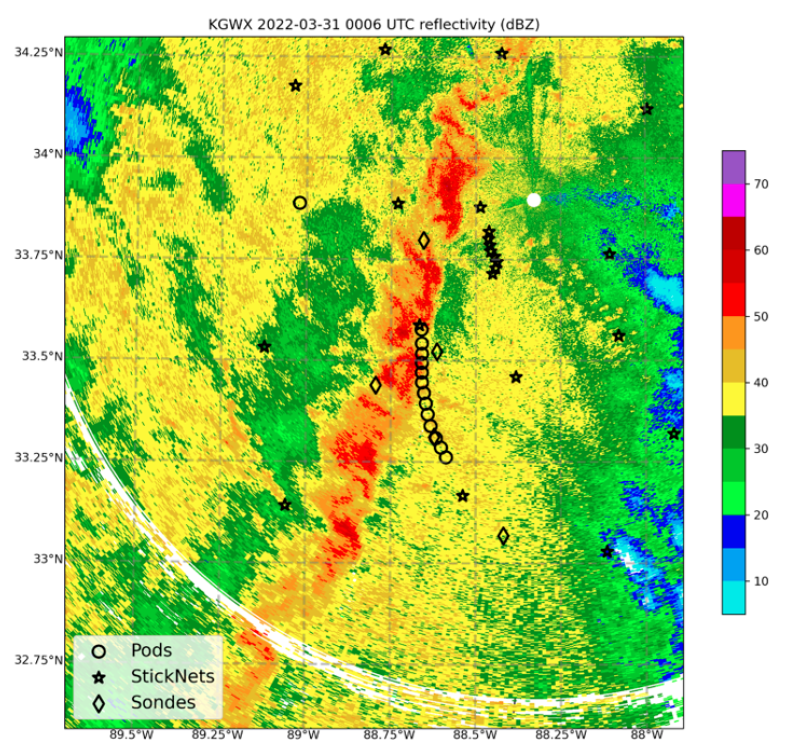 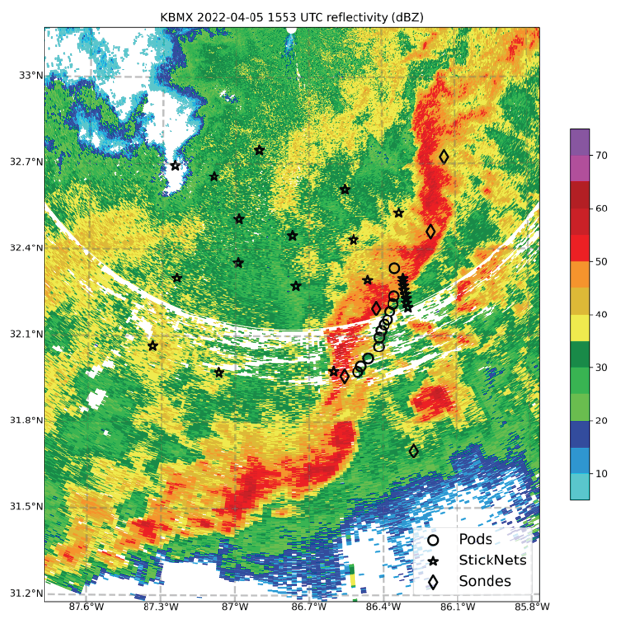 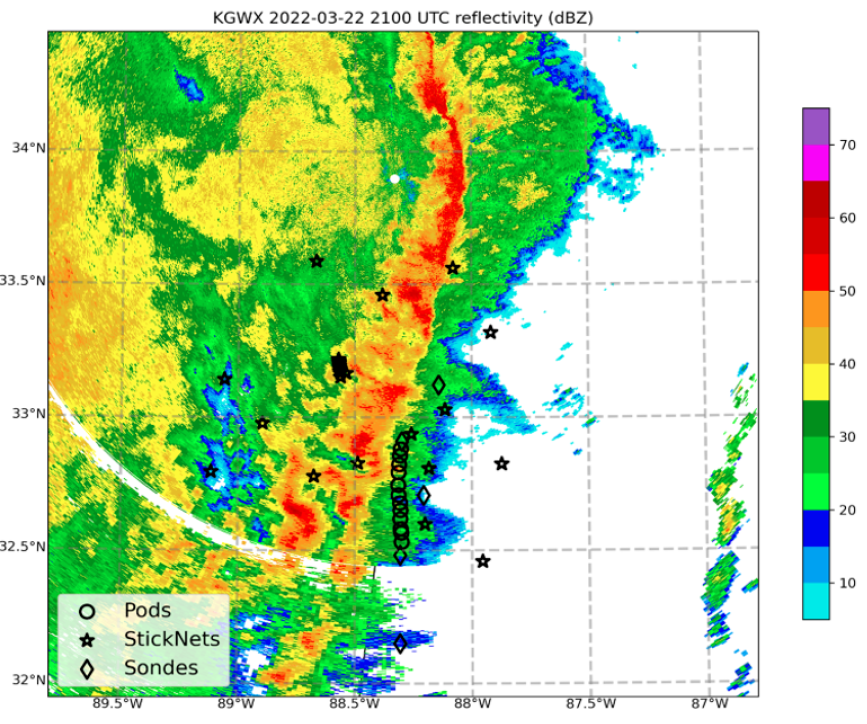 broken line (supercells) filling in
classic HSLC QLCS
heavy pre-QLCS precip
Y1 IOP4
Y2 IOP5 (pre-QC)
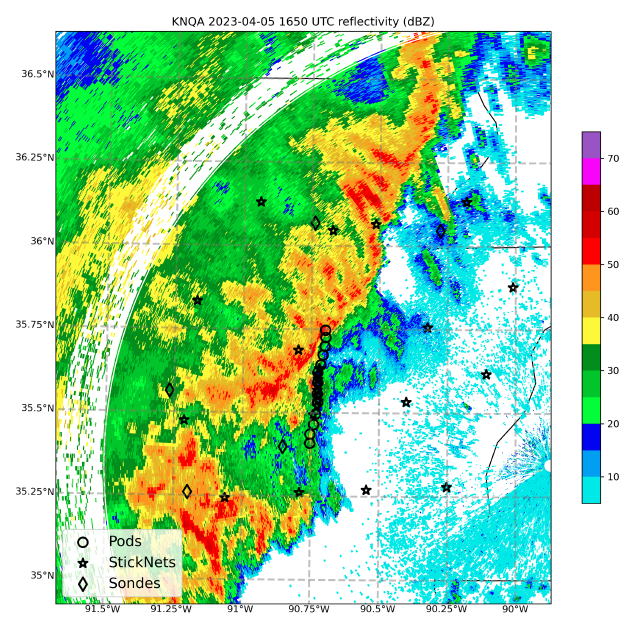 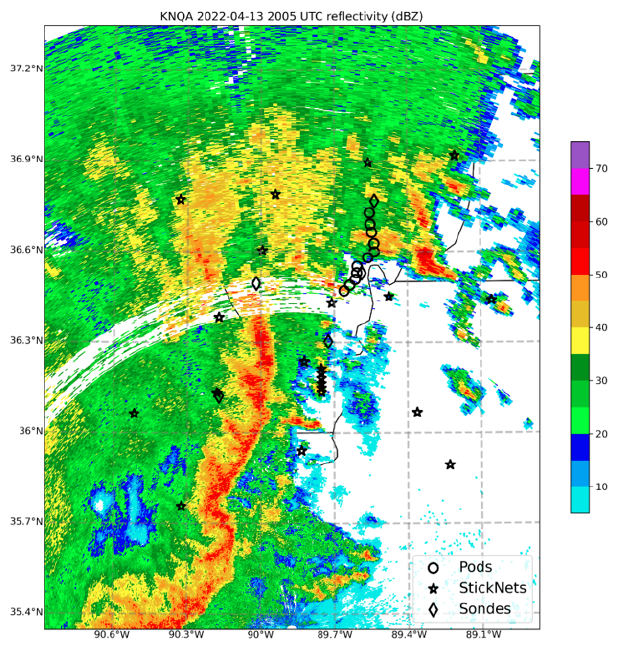 broken line
(near miss
for soundings
and pods)
highest CAPE
in PERiLS
SAMPLE DEPLOYMENT AND DATA
Median and distribution of T’ for IOP2
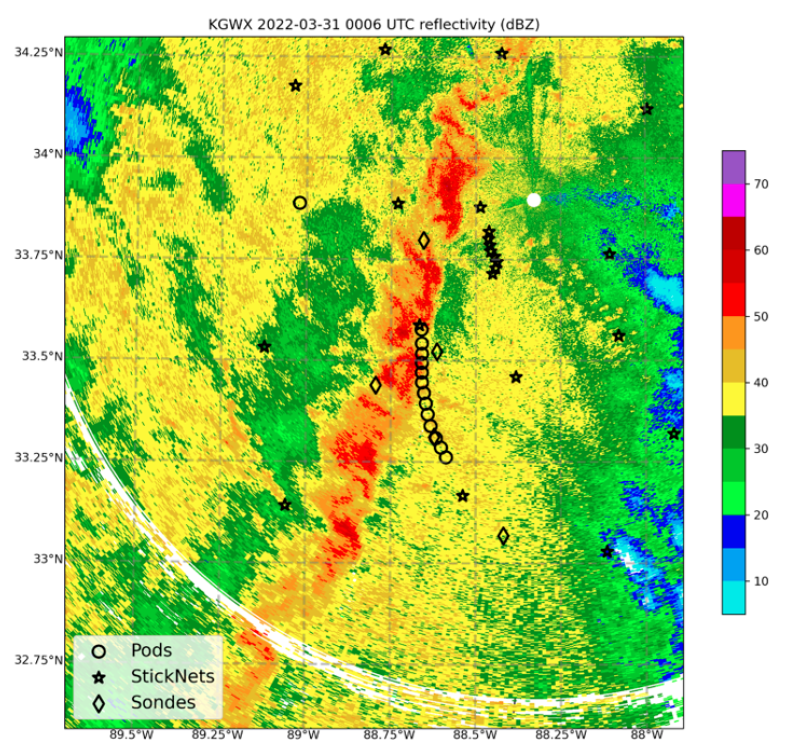 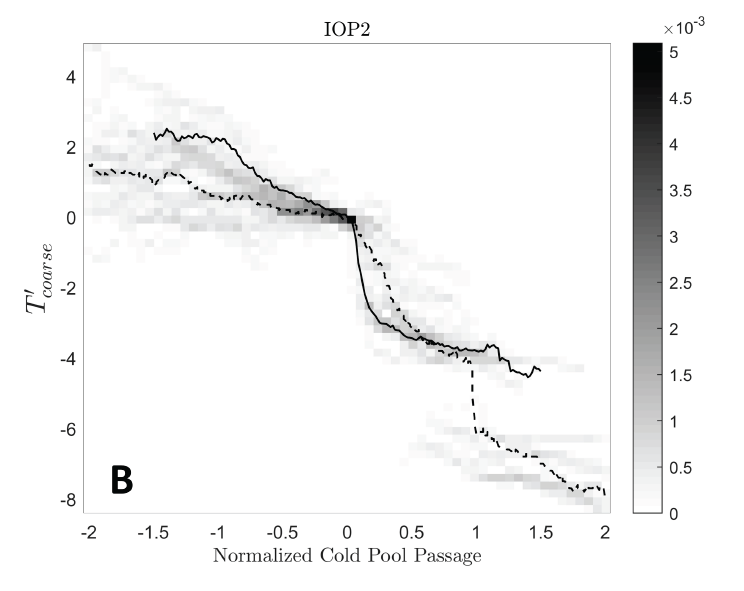 Y1 IOP2
sfc temperature perturbation (K)
pods
Sticknets
pod array
time (hours) relative to gust front passage
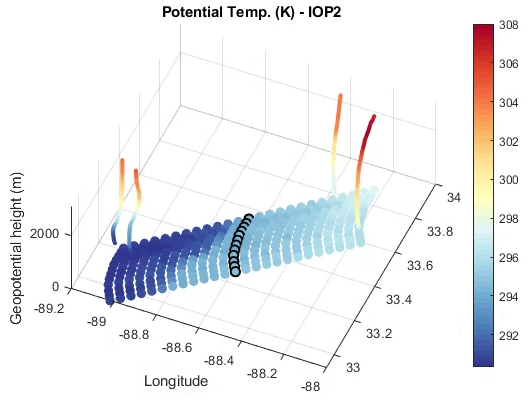 soundings
cold pool depth
gust front
pod array
time-to-space conversions of individual time series
SURFACE-DERIVED PRODUCTS
In surface observations, cold pools are characterized via changes (∆) across the gust front
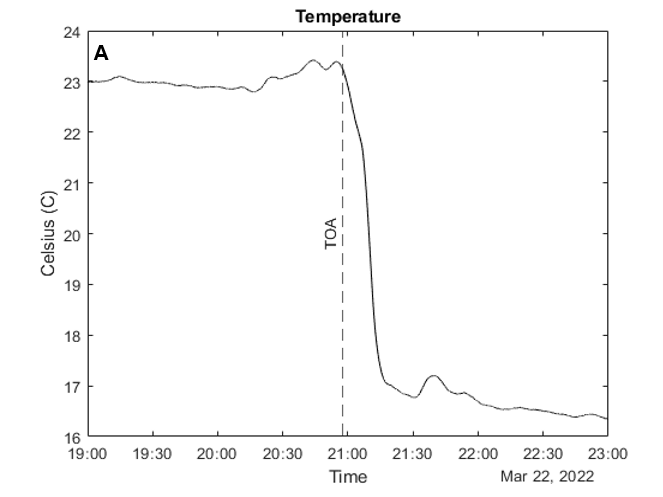 1 - hour
Tmax
∆T = Tmax - Tmin
Tmin
1 - hour
∆T – Temperature
∆Td – Dewpoint
∆p – Pressure
∆Vperp – Line-perpendicular surface wind (not the RKW thing)
∆θe - Equivalent Potential Temperature
SURFACE-DERIVED PRODUCTS
As the cold pool crosses the surface array, we can characterize each ∆ field 
at each instrument to capture spatial/temporal trends
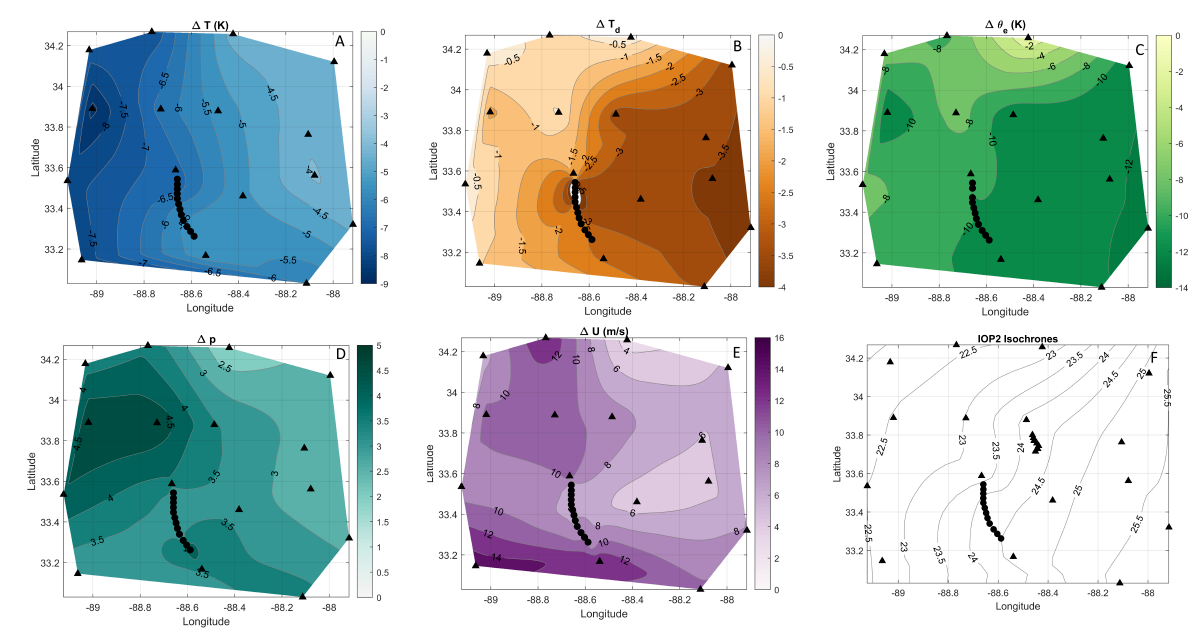 ∆Td (K)
∆Vperp (m/s)
∆p (hPa)
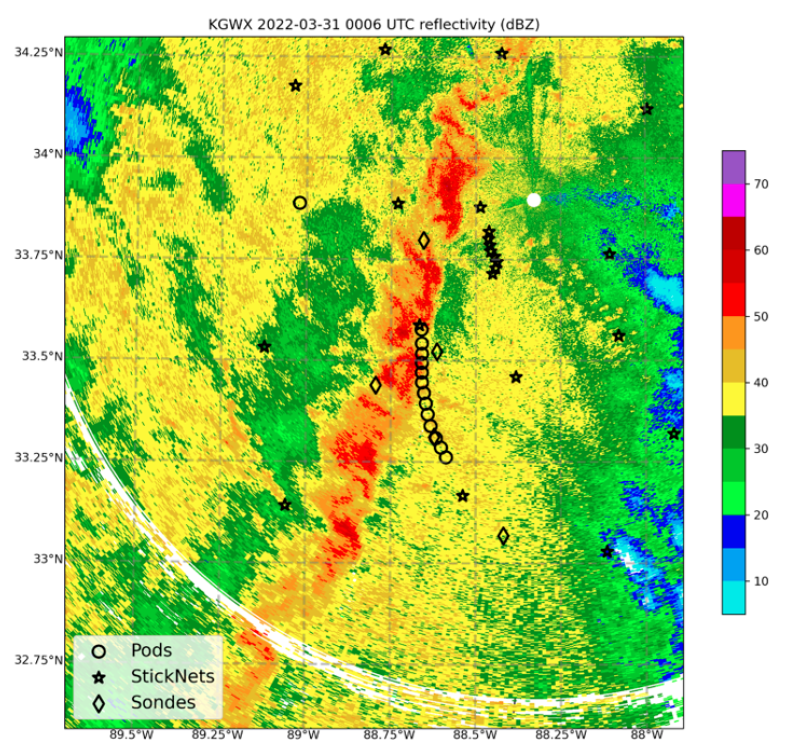 SOUNDING-DERIVED PRODUCTS
We compute a mean base state from soundings < 1 hour before gust front arrival
and derive depth (“h”) and intensity (“C”) 
via the relative buoyancy profiles of soundings within the cold pool
Strongest PERiLS cold pool profile (Y2 IOP5)
Representative PERiLS cold pool profile (Y1 IOP2)
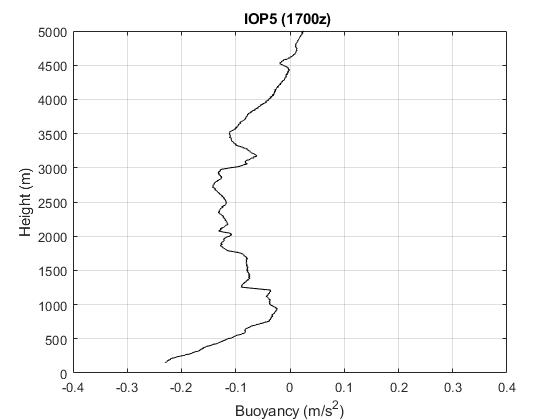 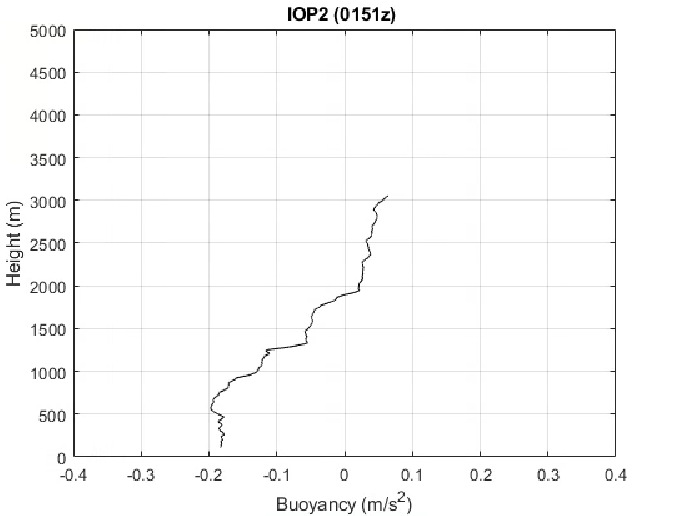 h = 1890 m 
C = 21.0 m/s
h = 4370 m 
C = 27.7 m/s
CASE-BY-CASE: SURFACE PARAMETERS
Box and whisker plots of distributions
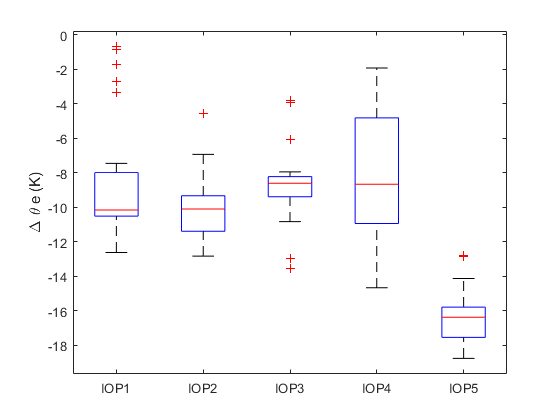 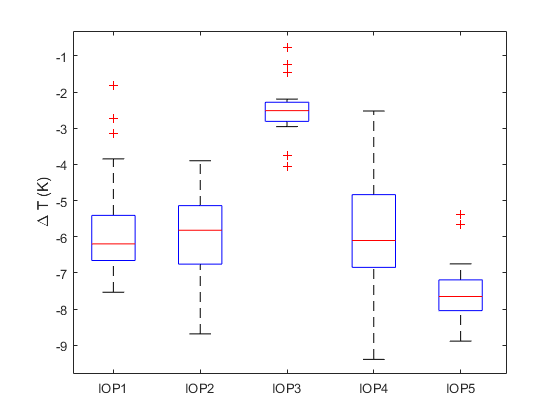 ∆θe (K)
∆T (K)
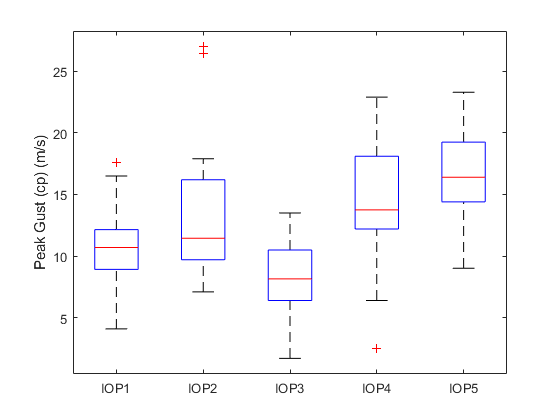 Vmax (m s-1)
Generally: Consistency from case to case

IOP3:	Nearly-saturated environment: 
		almost no cooling!
CASE-BY-CASE: SURFACE PARAMETERS
Box and whisker plots of distributions
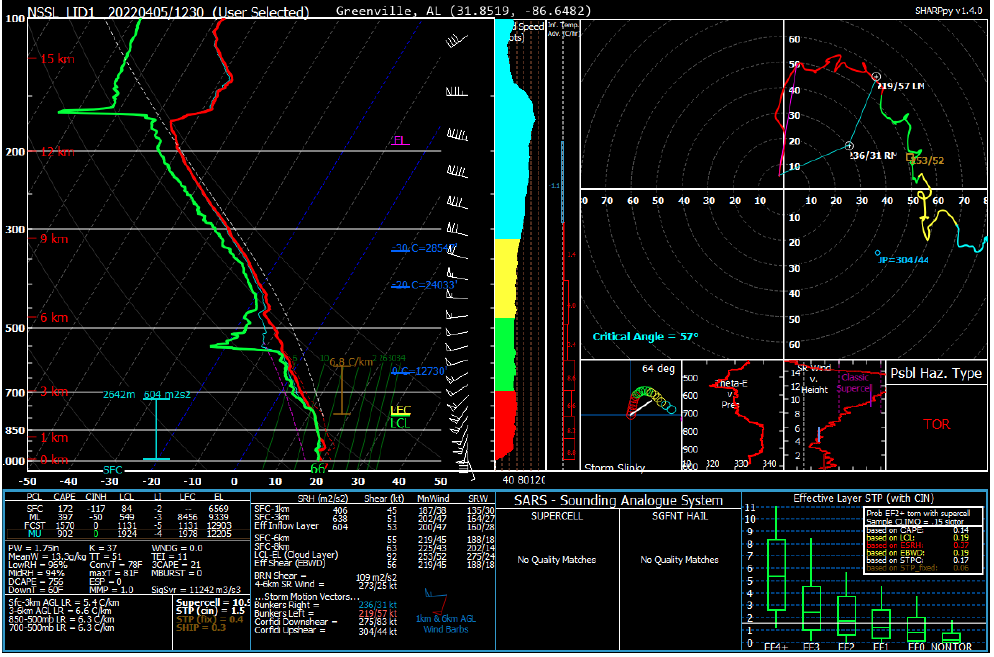 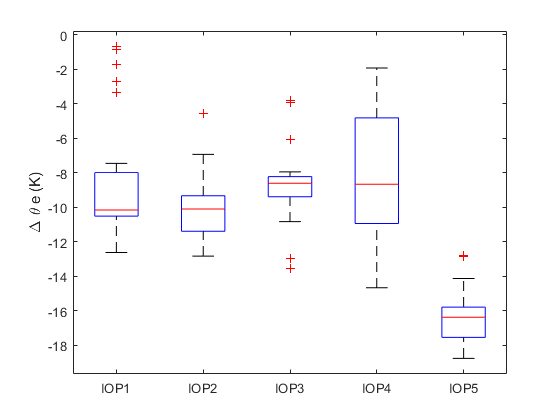 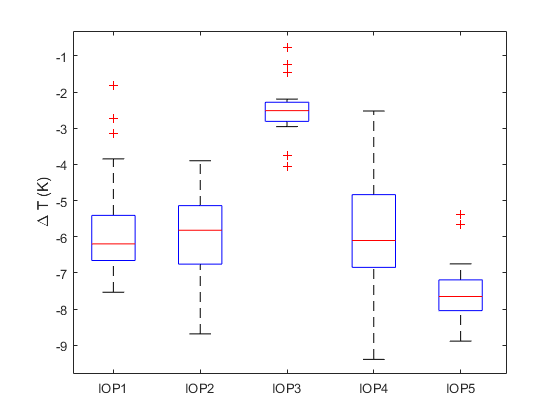 ∆θe (K)
∆T (K)
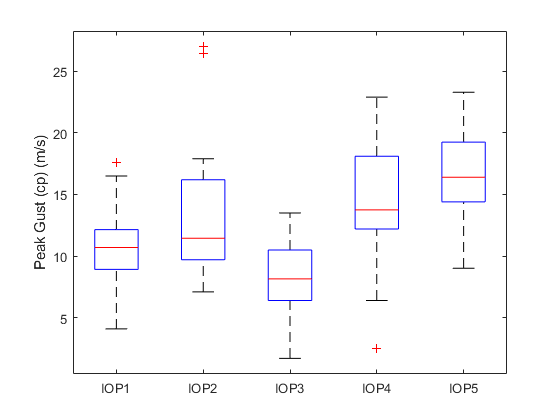 Vmax (m s-1)
Generally: Consistency from case to case

IOP3:	Nearly-saturated environment: 
		almost no cooling!
CASE-BY-CASE: SURFACE PARAMETERS
Box and whisker plots of distributions
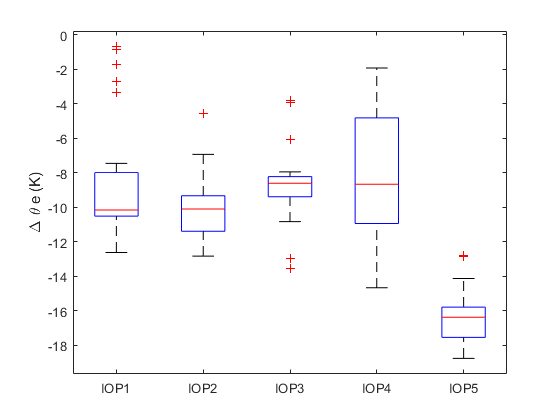 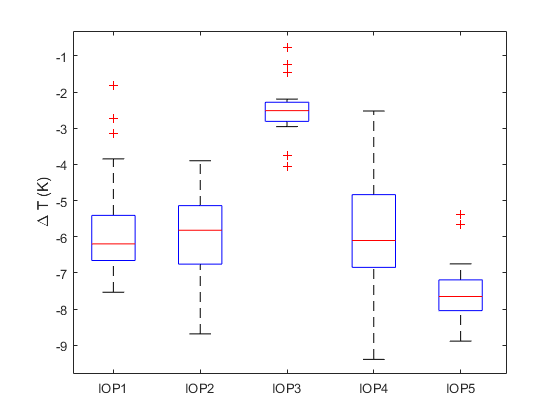 ∆θe (K)
∆T (K)
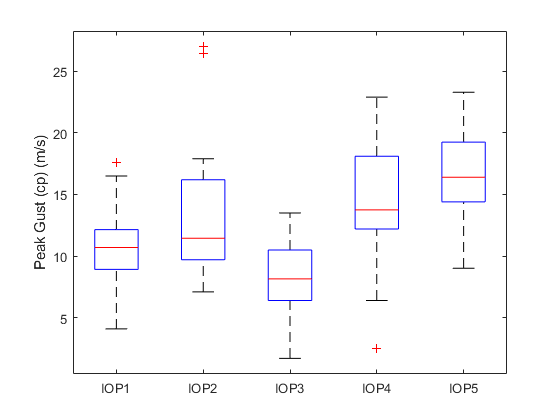 Vmax (m s-1)
Generally: Consistency from case to case

IOP3:	Nearly-saturated environment: 
		almost no cooling!

Y2 IOP5:	Coldest outflows, very low θe : 
		highest CAPE, driest mid-levels
CASE-BY-CASE: SURFACE PARAMETERS
Box and whisker plots of distributions
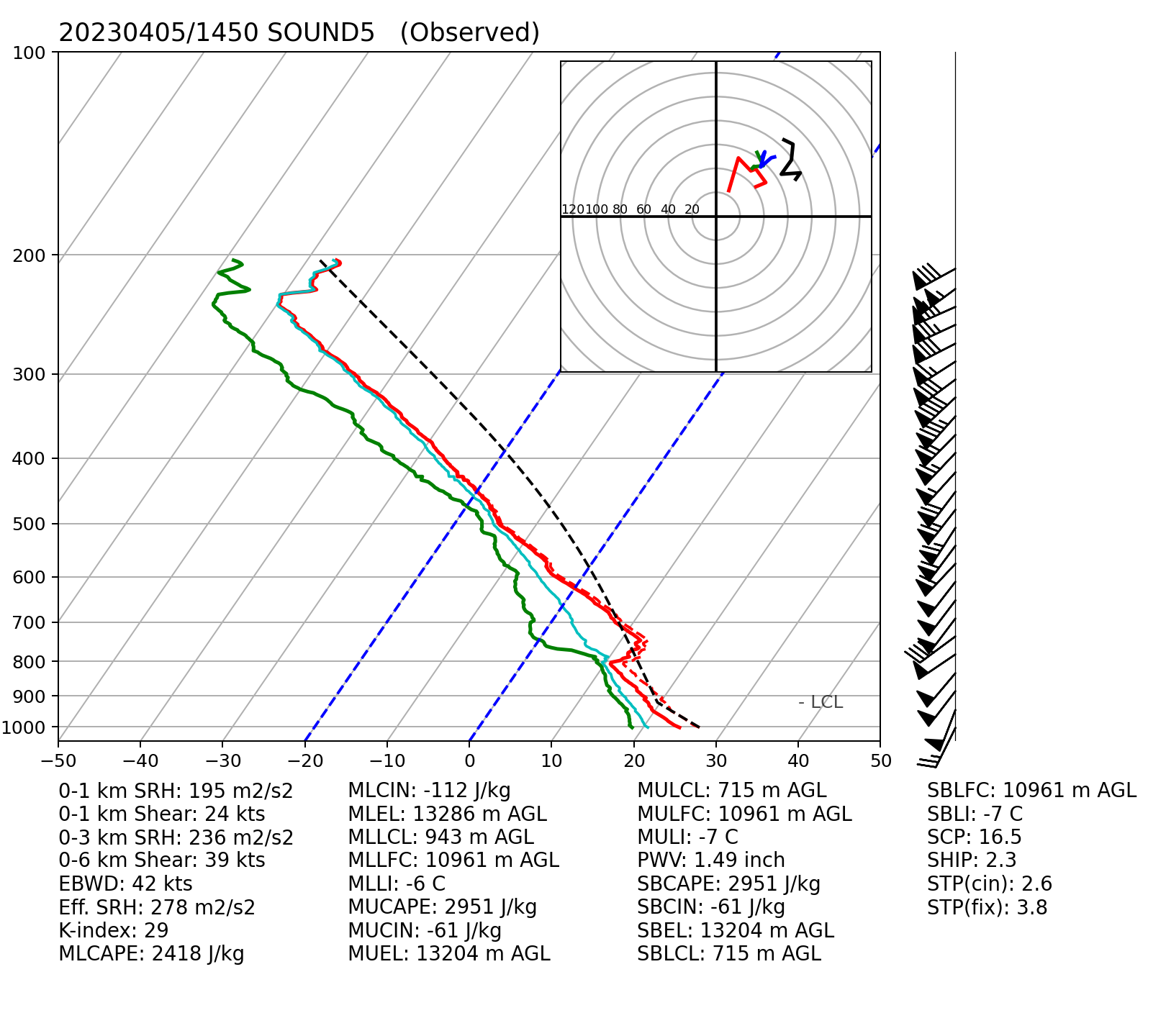 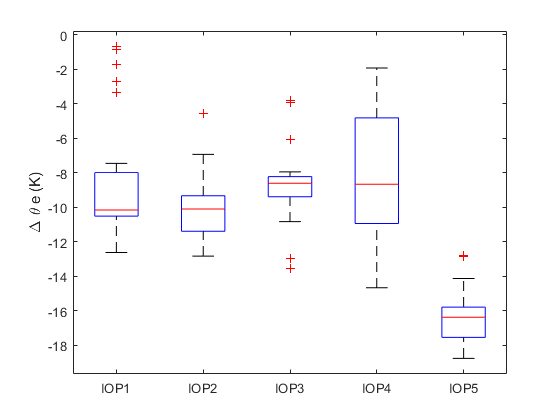 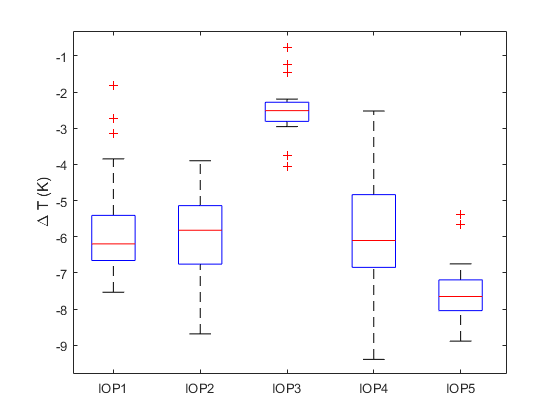 ∆θe (K)
∆T (K)
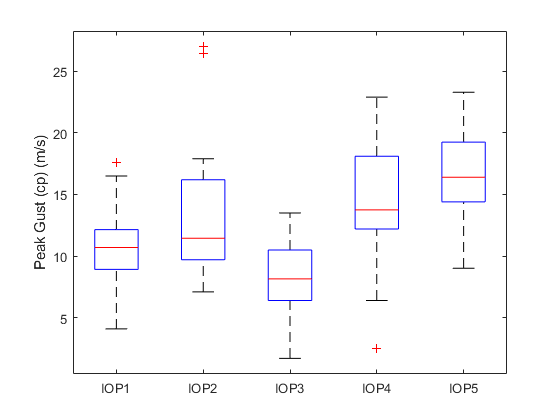 Vmax (m s-1)
Generally: Consistency from case to case

IOP3:	Nearly-saturated environment: 
		almost no cooling!

Y2 IOP5:	Coldest outflows, very low θe : 
		highest CAPE, driest mid-levels
CASE-BY-CASE: SOUNDING PARAMETERS
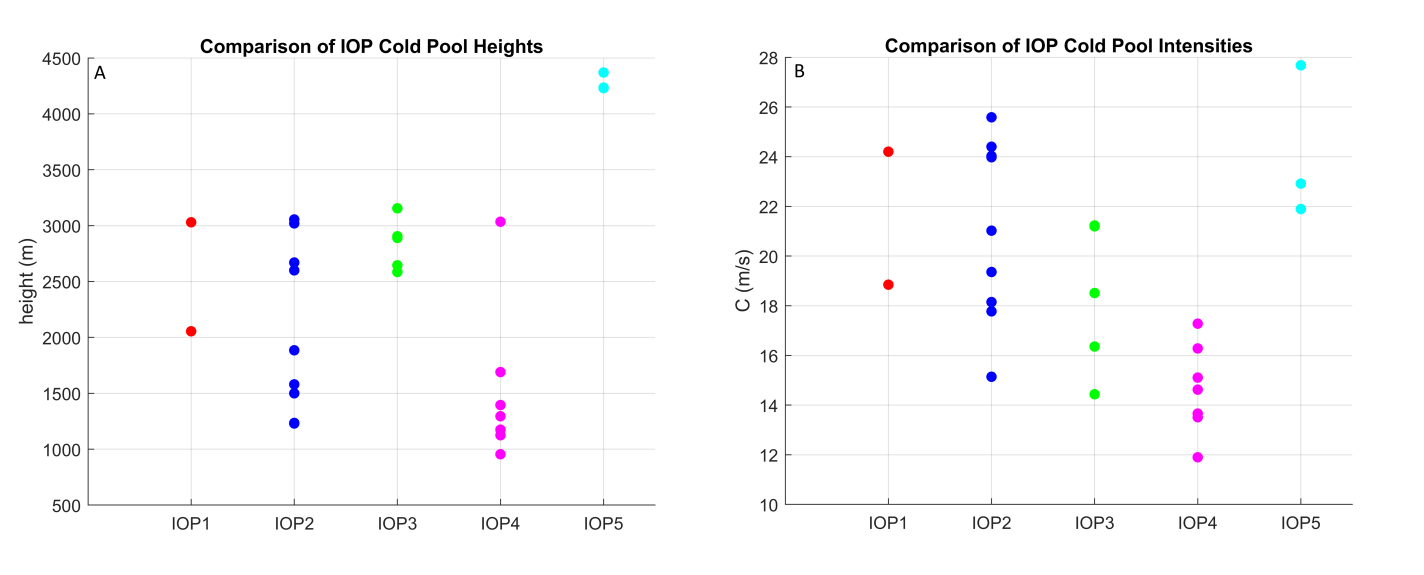 IOPs 1-2:	Perhaps the cases that “typify” Southeastern HSLC cold pools?
IOP3:	Nearly-saturated environment: cold pools deep but weak
IOP4:	Probably under-sampled (broken line); a singular deep cold pool ob
Y2 IOP5:	Most “Plains-like” cold pools (deepest and coldest: high CAPE, dry mid-levels)
PERiLS VS. PLAINS: SURFACE PARAMETERSS
Box and whisker plots 
of distributions
Great Plains values from Engerer et al (2008)
PERiLS surface observations
across 5 cases
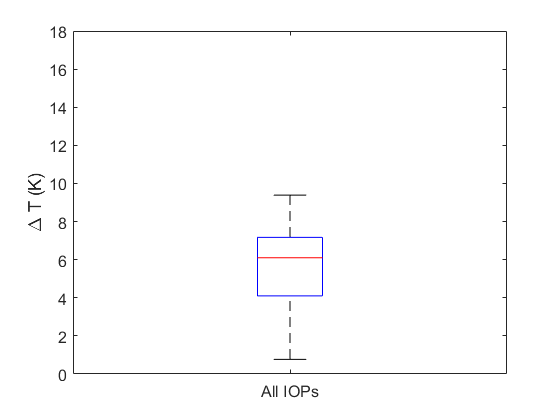 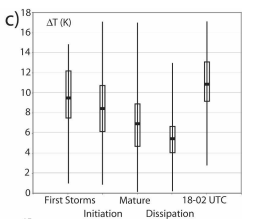 cold pool 
temperature 
deficits
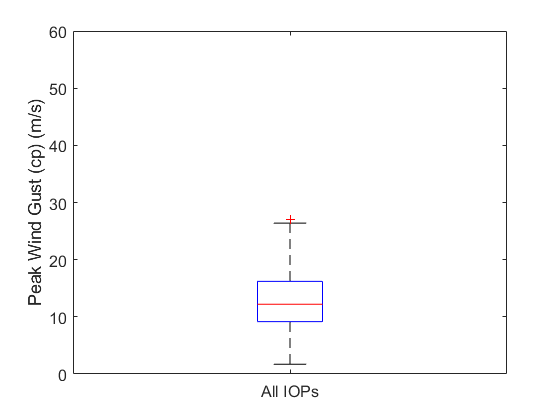 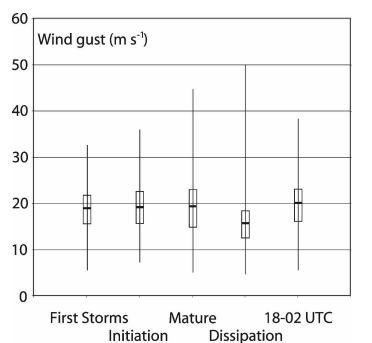 cold pool 
peak wind gusts
There is some overlap in terms of typical temperature deficits in PERiLS and Great Plains cold pools.
But, extreme temperature deficits were comparatively rare in PERiLS.
And, peak outflow winds were generally weaker than those in the Plains.
PERiLS VS. PLAINS: SOUNDING PARAMETERS
Box and whisker plots 
of distributions
PERiLS sounding observations across 5 cases vs.
Great Plains values from Bryan and Parker (2010)
depth of cold pools (m)
integrated intensity of cold pools (m/s)
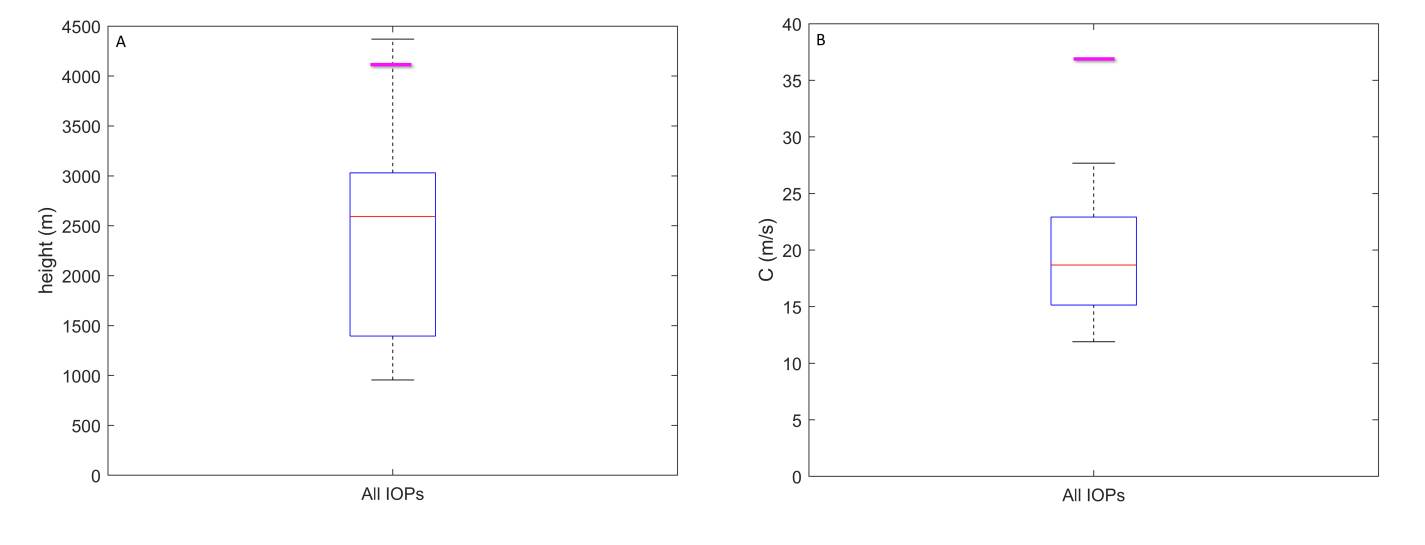 Cold pools in PERiLS were almost always shallower and of lower integrated intensity (“C”) than Great Plains cold pools.
RECAP
All of the cold pools in PILSNER ELVIS PERiLS would be considered weaker than those studied in higher-CAPE midlatitude environments, typically being both less-cold and shallower than those studied by Engerer et al. (2008) and Bryan and Parker (2010).
Lower CAPE
Higher lower tropospheric RH
Y2 IOP5 serves as a partial counter-example

Nevertheless, these QLCSs generally:
Were long-lived
Produced severe winds
Exhibited mesovortices and often tornadoes

Perhaps even modest cold pools are sufficient for many QLCS
processes… what does C look like vs. environmental ∆U? 
What is the large scale forcing doing?  What other PERiLS
datasets could be brought to bear? The saga continues…
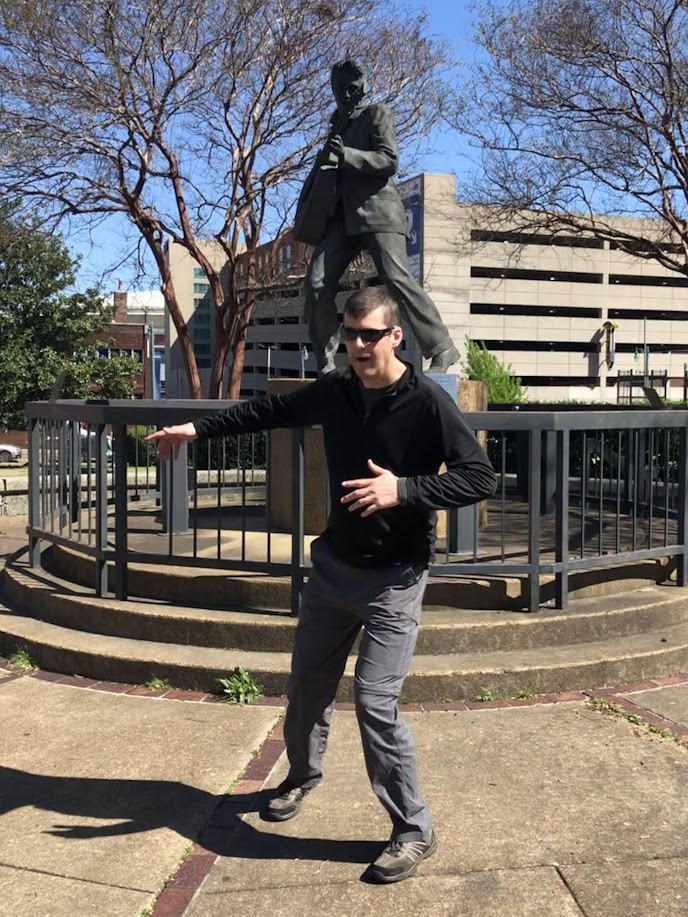 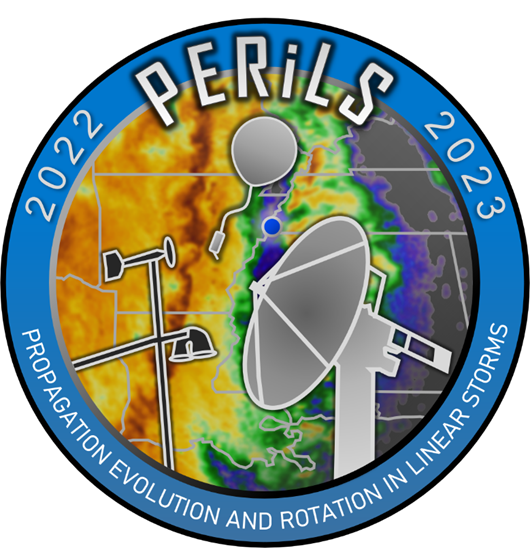 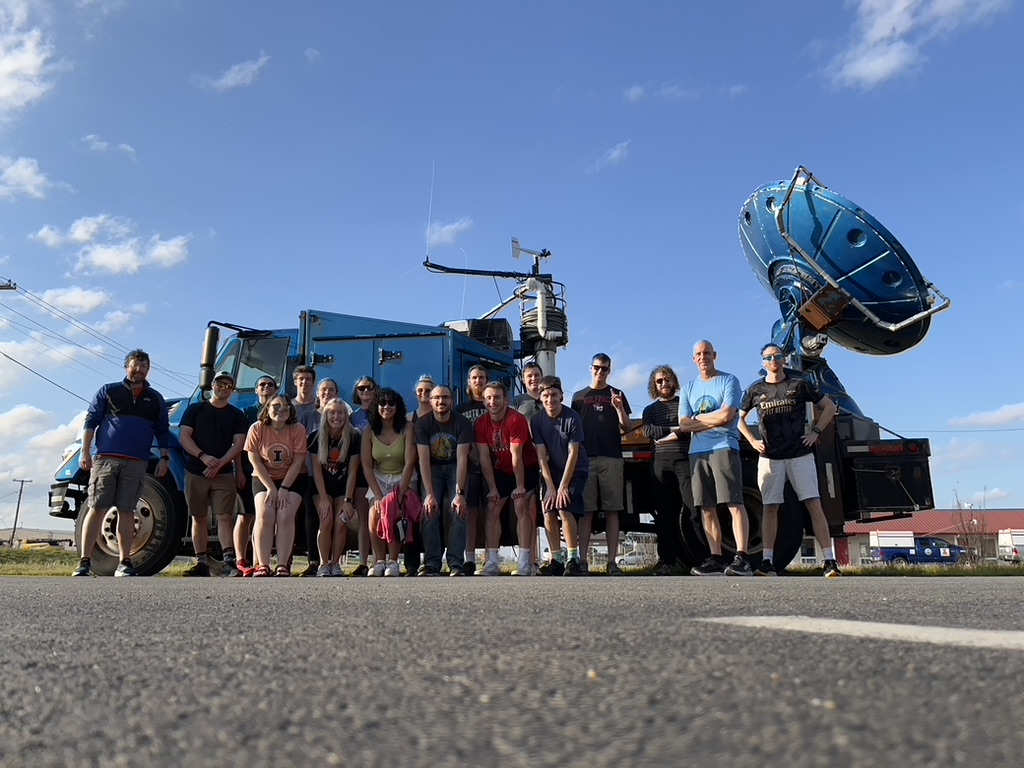 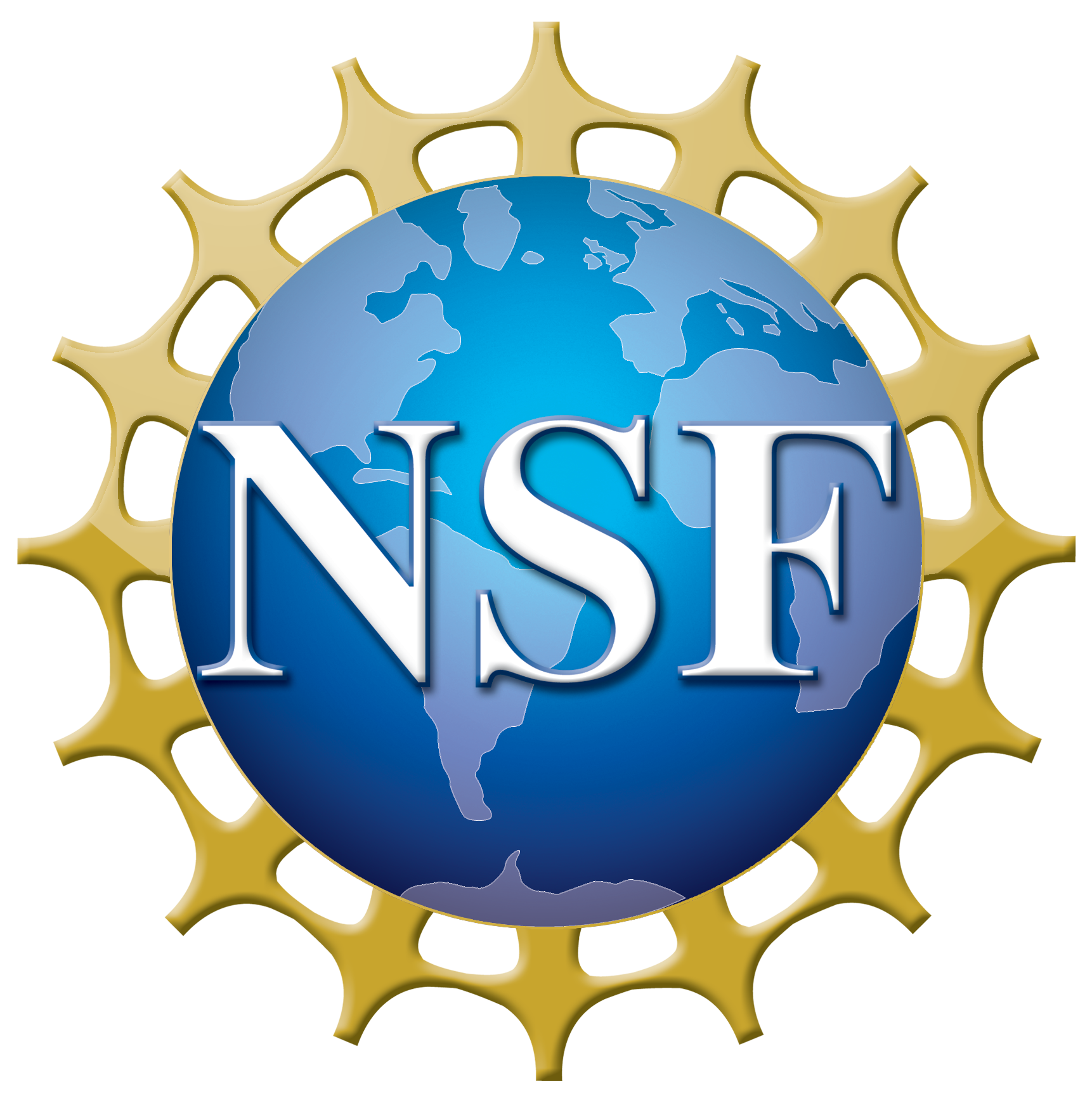 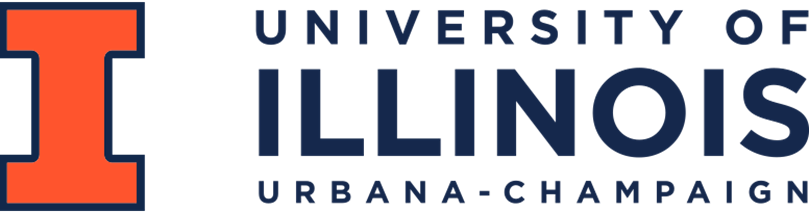